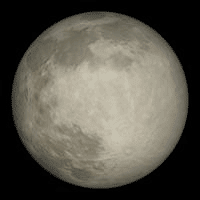 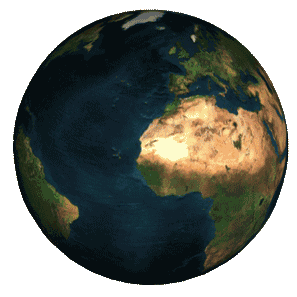 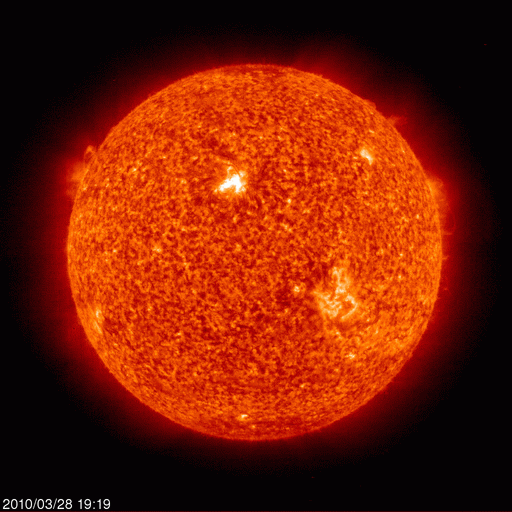 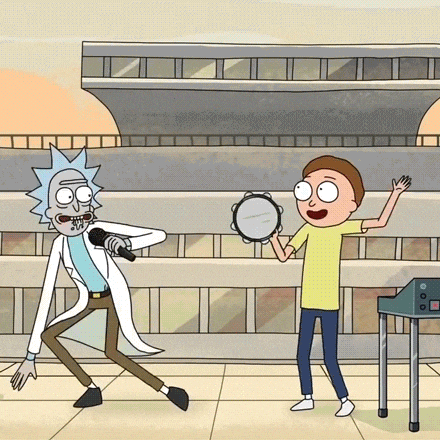 Tips ‘n Tricks on Science Fun & Arts
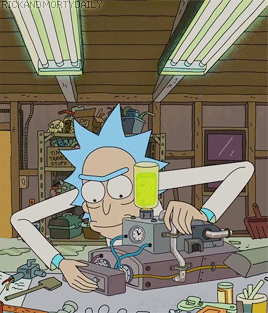 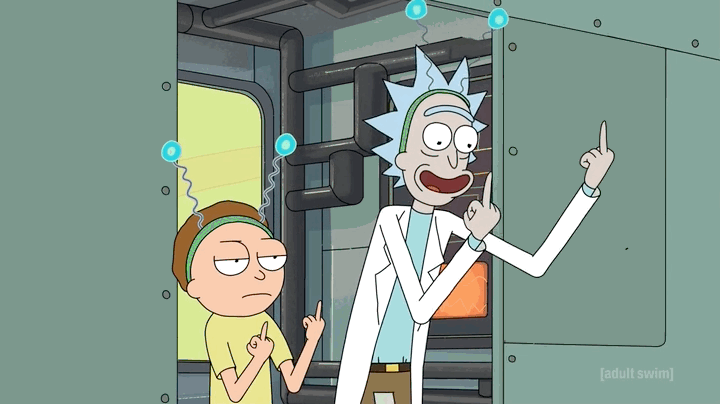